Отраслевая рамка квалификаций (ОРК) в сфере здравоохранения
Используемые в разработке НПА
ОКЭД - Общий классификатор видов экономической деятельности (НК РК 03-2007)
НКЗ – Национальный классификатор занятий (НК РК 01-2017)
НМФС - Приказ Министра здравоохранения Республики Казахстан от 24 ноября 2009 года № 774 «Об утверждении Номенклатуры медицинских и фармацевтических специальностей»
НДРЗ - Приказ Министра здравоохранения Республики Казахстан от 24 ноября 2009 года № 775 «Об утверждении Номенклатуры должностей работников здравоохранения»
ПКСПИР - Приказ Министра здравоохранения Республики Казахстан от 30 января 2008 года N 27 «Об утверждении перечней клинических специальностей подготовки в интернатуре и резидентуре».
ППСТиПО и ПСО - Приказ Министра образования и науки Республики Казахстан от 22 января 2016 года № 65 «Об утверждении перечня профессий и специальностей по срокам обучения и уровням образования для технического и профессионального, послесреднего образования в соответствии с классификатором»
Миссия, видение, цели ОРК
Миссия
Видение
Цели
Обеспечение условий для эффективного правового и институционального регулирования спроса на квалификации работников здравоохранения со стороны рынка труда и предложения квалификаций со стороны системы медицинского и фармацевтического образования в целях удовлетворения потребностей  государства, бизнеса и общества в поддержании и укреплении здоровья населения в Казахстане.
Эффективная система обеспечения отрасли здравоохранения кадровыми ресурсами, отвечающая потребностям государства, бизнеса и общества
Формулирование структурированного описания уровней квалификаций, признаваемых в отрасли, требования к существующим квалификациям  на основе национальной рамки квалификаций с учетом перспектив, приоритетов экономики и стратегии развития отрасли
Картирование профессий по уровням квалификаций с указанием межотраслевых компетенций и смежных видов занятий (квалификаций)
Выбор видов экономической деятельности, в рамках которых осуществляют работники здравоохранения (согласно ОКЭД)
Выбор основных секций и разделов, в рамках которых осуществляют работники здравоохранения из ОКЭД РК (1)
Выбор основных секций и разделов, в рамках которых осуществляют работники здравоохранения из ОКЭД РК (2)
Выбор основных секций и разделов, в рамках которых осуществляют работники здравоохранения из ОКЭД РК (3)
Выбор основных секций и разделов, в рамках которых осуществляют работники здравоохранения из ОКЭД РК (4)
Основные разделы ОРК
Анализ отрасли
Новые технологии, международные тенденции
Система разделения труда при определении границ ОРК
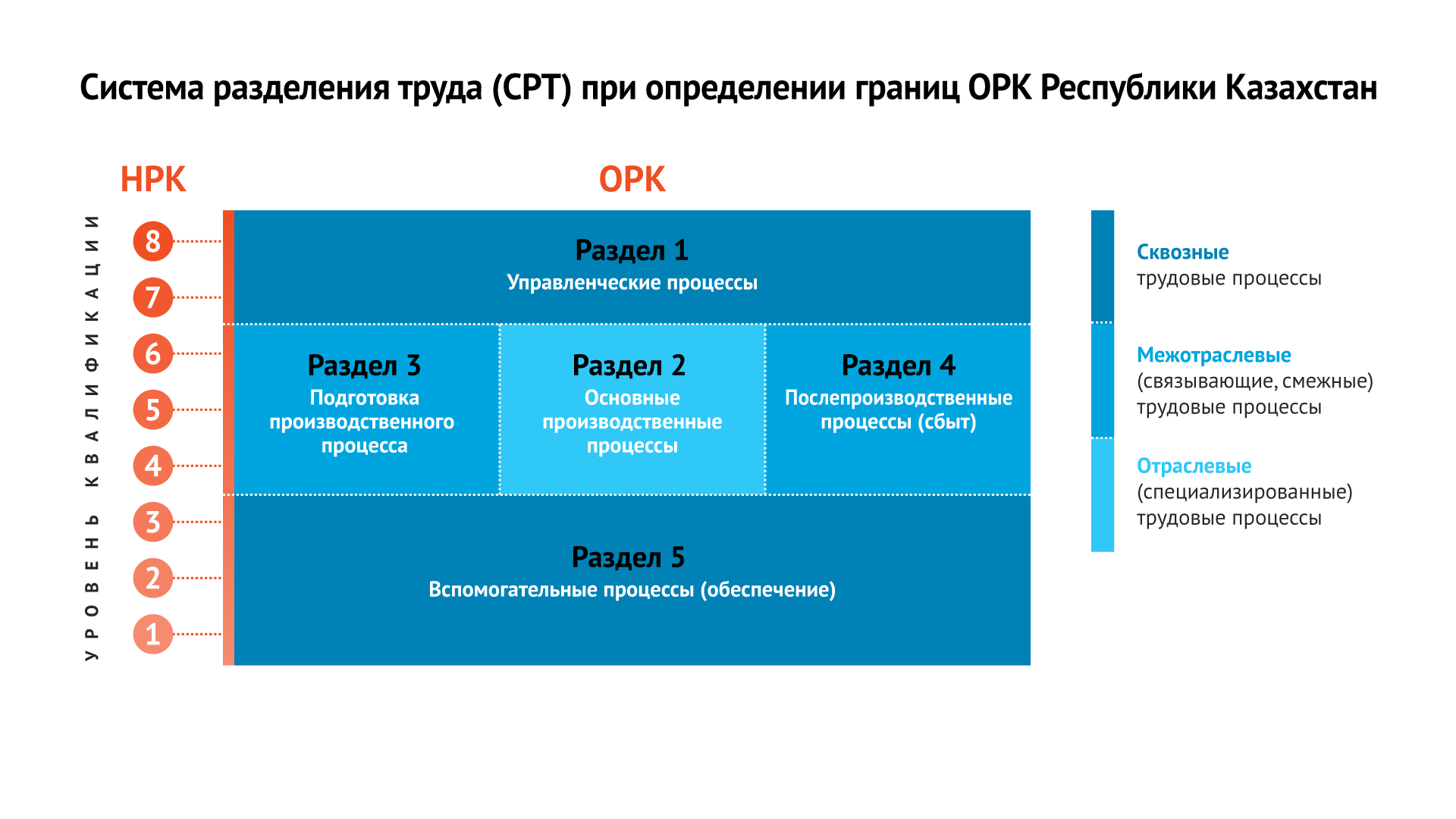 Шаблон ОРК
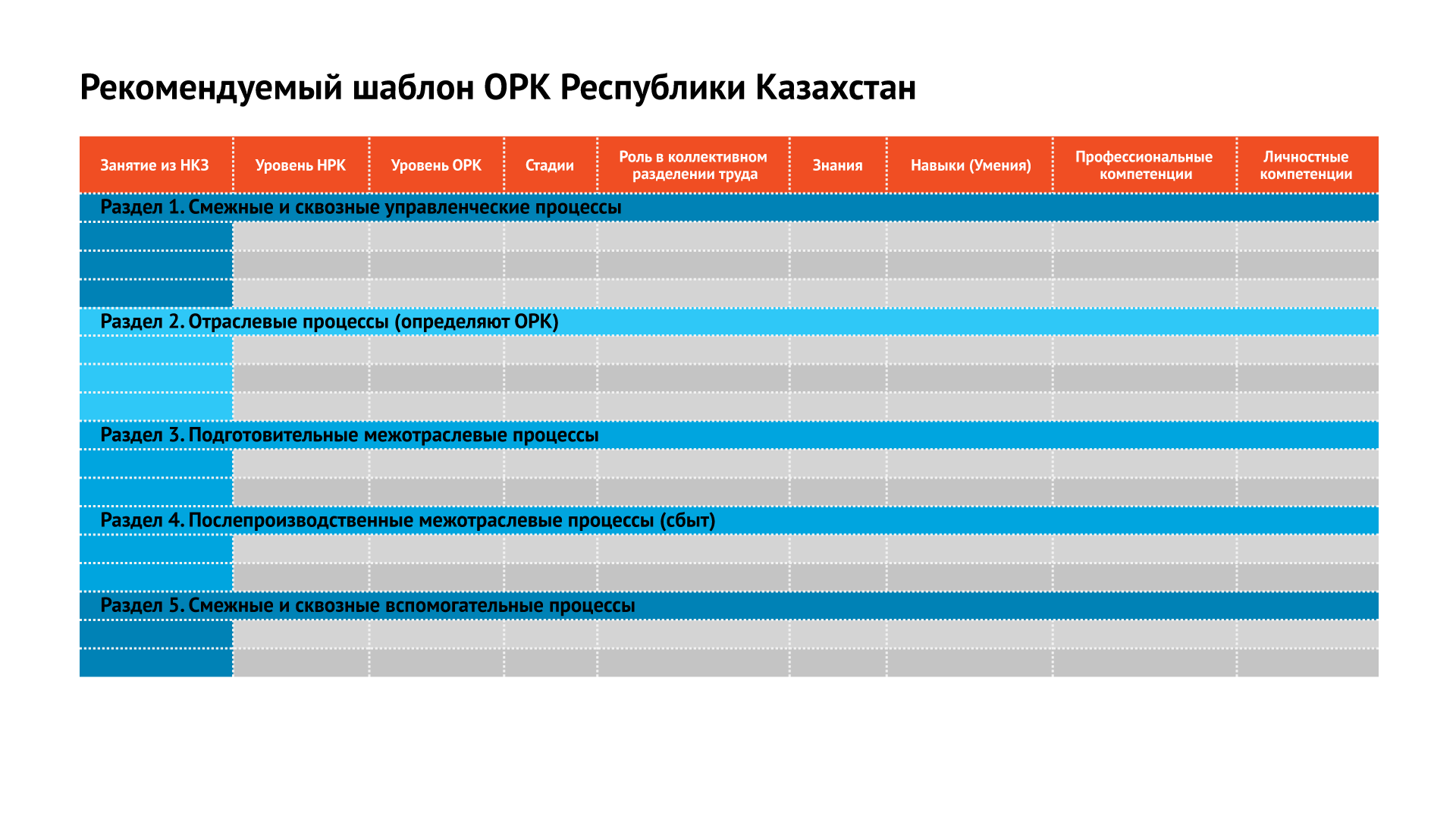 Раздел 1. Смежные и сквозные управленческие процессы
Раздел 1. Смежные и сквозные управленческие процессы (1)
Раздел 1. Смежные и сквозные управленческие процессы (1)
Раздел 2. Отраслевые процессы
Подотрасли в отрасли «Здравоохранение»
Межподотраслевые процессы
Разделение подотраслей на профессиональные группы и подгруппы (1)
Распределение видов экономической деятельности по подотраслям, профессиональным группам и подгруппам в отрасли здравоохранения (2)
Подотрасль «Медицина»
Далее на слайдах используются следующие визуальные элементы
Текст   - текст предлагается к исключению
______ - откорректированная или новая редакция текста (включенная в разрабатываемые проекты по внесению изменений и дополнений в действующие НПА)
______ - Редакционные правки, которые в разрабатываемые проекты по внесению изменений и дополнений в действующие НПА не вошли, но требуют обсуждения
???       - вопрос, требующий обсуждения
ОРК: Подотрасль «Медицина» (1)
* - «или практический опыт» - для лиц, получивших  высшее образование, включая интернатуру, в т.ч. прошедших переподготвку по данной специальности, имеющих сертификат специалиста по данной специальности и практический опыт работы  до 2019 года включительно
ОРК: Подотрасль «Медицина» (2)
* - «или практический опыт» - для лиц, получивших  высшее образование, включая интернатуру, в т.ч. прошедших переподготвку по данной специальности, имеющих сертификат специалиста по данной специальности и практический опыт работы  до 2019 года включительно
ОРК: Подотрасль «Медицина» (3)
* - «или практический опыт» - для лиц, получивших  высшее образование, включая интернатуру, в т.ч. прошедших переподготвку по данной специальности, имеющих сертификат специалиста по данной специальности и практический опыт работы  до 2019 года включительно
ОРК: Подотрасль «Медицина» (4)
* - «или практический опыт» - для лиц, получивших  высшее образование, включая интернатуру, в т.ч. прошедших переподготвку по данной специальности, имеющих сертификат специалиста по данной специальности и практический опыт работы  до 2019 года включительно
ОРК: Подотрасль «Медицина» (5)
* - «или практический опыт» - для лиц, получивших  высшее образование, включая интернатуру, в т.ч. прошедших переподготвку по данной специальности, имеющих сертификат специалиста по данной специальности и практический опыт работы  до 2019 года включительно
ОРК: Подотрасль «Медицина» (6)
* - «или практический опыт» - для лиц, получивших  высшее образование, включая интернатуру, в т.ч. прошедших переподготвку по данной специальности, имеющих сертификат специалиста по данной специальности и практический опыт работы  до 2019 года включительно
ОРК: Подотрасль «Медицина» (7)
* - «или практический опыт» - для лиц, получивших  высшее образование, включая интернатуру, в т.ч. прошедших переподготвку по данной специальности, имеющих сертификат специалиста по данной специальности и практический опыт работы  до 2019 года включительно
ОРК: Подотрасль «Медицина» (8)
* - «или практический опыт» - для лиц, получивших  высшее образование, включая интернатуру, в т.ч. прошедших переподготвку по данной специальности, имеющих сертификат специалиста по данной специальности и практический опыт работы  до 2019 года включительно
ОРК: Подотрасль «Медицина» (9)
* - «или практический опыт» - для лиц, получивших  высшее образование, включая интернатуру, в т.ч. прошедших переподготвку по данной специальности, имеющих сертификат специалиста по данной специальности и практический опыт работы  до 2019 года включительно
ОРК: Подотрасль «Медицина» (10)
* - «или практический опыт» - для лиц, получивших  высшее образование, включая интернатуру, в т.ч. прошедших переподготвку по данной специальности, имеющих сертификат специалиста по данной специальности и практический опыт работы  до 2019 года включительно
ОРК: Подотрасль «Медицина» (11)
* - «или практический опыт» - для лиц, получивших  высшее образование, включая интернатуру, в т.ч. прошедших переподготвку по данной специальности, имеющих сертификат специалиста по данной специальности и практический опыт работы  до 2019 года включительно
** - В данном случае указано «Специальность / Квалификация» согласно перечню профессий и специальностей по срокам обучения и уровням образования для технического и профессионального, послесреднего образования в соответствии с классификатором (Приказ Министра образования и науки Республики Казахстан от 22 января 2016 года № 65)
ОРК: Подотрасль «Медицина» (12)
** - В данном случае указано «Специальность / Квалификация» согласно перечню профессий и специальностей по срокам обучения и уровням образования для технического и профессионального, послесреднего образования в соответствии с классификатором (Приказ Министра образования и науки Республики Казахстан от 22 января 2016 года № 65)
ОРК: Подотрасль «Медицина» (13)
** - В данном случае указано «Специальность / Квалификация» согласно перечню профессий и специальностей по срокам обучения и уровням образования для технического и профессионального, послесреднего образования в соответствии с классификатором (Приказ Министра образования и науки Республики Казахстан от 22 января 2016 года № 65)
ОРК: Подотрасль «Медицина» (14)
* - «или практический опыт» - для лиц, получивших  высшее образование, включая интернатуру, в т.ч. прошедших переподготвку по данной специальности, имеющих сертификат специалиста по данной специальности и практический опыт работы  до 2019 года включительно
** - В данном случае указано «Специальность / Квалификация» согласно перечню профессий и специальностей по срокам обучения и уровням образования для технического и профессионального, послесреднего образования в соответствии с классификатором (Приказ Министра образования и науки Республики Казахстан от 22 января 2016 года № 65)
ОРК: Подотрасль «Медицина» (15)
* - «или практический опыт» - для лиц, получивших  высшее образование, включая интернатуру, в т.ч. прошедших переподготвку по данной специальности, имеющих сертификат специалиста по данной специальности и практический опыт работы  до 2019 года включительно
** - В данном случае указано «Специальность / Квалификация» согласно перечню профессий и специальностей по срокам обучения и уровням образования для технического и профессионального, послесреднего образования в соответствии с классификатором (Приказ Министра образования и науки Республики Казахстан от 22 января 2016 года № 65)
ОРК: Подотрасль «Медицина» (16)
* - «или практический опыт» - для лиц, получивших  высшее образование, включая интернатуру, в т.ч. прошедших переподготвку по данной специальности, имеющих сертификат специалиста по данной специальности и практический опыт работы  до 2019 года включительно
** - В данном случае указано «Специальность / Квалификация» согласно перечню профессий и специальностей по срокам обучения и уровням образования для технического и профессионального, послесреднего образования в соответствии с классификатором (Приказ Министра образования и науки Республики Казахстан от 22 января 2016 года № 65)
Карта профессиональной квалификации: Подотрасль  «Медицина»: Профессиональная группа «Медицинская помощь»
При переходе между/внутри ППГ необходимо пройти обучение
При переходе между/внутри ППГ обучение не требуется
Профессиональные подгруппы
Возможные переходы в другие профессиональные группы или на управленческие позиции
Врачи
Специалисты, осуществляющие стоматологическую деятельность
Медицинские сестры и иные категории ММР и СМР
Смежные профессии
8
7
Семейный врач
Врач (специалист профильный)
Врач общей практики
Стоматолог
6
Медицинская сестра расширенной практики
(академический бакалавр)
5
Медицинская сестра расширенной практики
(прикладной бакалавр)
Акушер(ка) расширенной практики
4
Медсестра
Фельдшер
Оптик-офтальмолог
Дантист
Оптикометрист
Акушер(ка)
Помощник стоматолога
Медицинская сестра общей практики
Оптик медицинский
Парамедик
Зубной техник
3
Гигиенист стоматологический
Младшая медицинская сестра
Массажист
2
Сиделка (общий профиль
Сиделка
1
Санитар(ка)
Примечания: * - Включая медсестру диетическую, инструктора по ЛФК
Карта профессиональной квалификации: Подотрасль  «Медицина»: Профессиональные группы
При переходе между/внутри ППГ необходимо пройти обучение
При переходе между/внутри ППГ обучение не требуется
Патологоанатомическая диагностика
Лабораторная диагностика
Заготовка, консервация, переработка, хранение и реализация крови и ее компонентов
Традиционная медицина
Возможные переходы в другие профессиональные группы или на управленческие позиции
Специалисты лабораторной диагностики
Специалисты патологоанатомической службы
Специалисты службы крови
Специалисты традиционной медицины
Смежные профессии
8
7
Врач клинико-лабораторной диагностики
Врач патологоанатом
Врач трансфузиолог
Врач традиционной терапии
6
Специалист лаборатории
5
4
Лаборант патологоанатомического отделения
Медицинская сестра (эксфузионист)
Лаборант
3
Лекарь народной медицины
Аппаратчик станции переливания крови
2
1
Санитар(ка) морга / гистологической лаборатории
Санитар(ка)
Санитар(ка)
Подотрасль «Общественное здоровье»
Далее на слайдах используются следующие визуальные элементы
Текст   - текст предлагается к исключению
______ - откорректированная или новая редакция текста (включенная в разрабатываемые проекты по внесению изменений и дополнений в действующие НПА)
______ - Редакционные правки, которые в разрабатываемые проекты по внесению изменений и дополнений в действующие НПА) не вошли, но треебуют обсуждения
???       - вопрос, требующий обсуждения
ОРК: Подотрасль «Общественное здоровье» (1)
ОРК: Подотрасль «Общественное здоровье» (2)
ОРК: Подотрасль «Общественное здоровье» (3)
ОРК: Подотрасль «Общественное здоровье» (4)
ОРК: Подотрасль «Общественное здоровье» (5)
ОРК: Подотрасль «Общественное здоровье» (6)
ОРК: Подотрасль «Общественное здоровье» (7)
Подотрасль «Фармация»
Далее на слайдах используются следующие визуальные элементы
Текст   - текст предлагается к исключению
______ - откорректированная или новая редакция текста (включенная в разрабатываемые проекты по внесению изменений и дополнений в действующие НПА)
______ - Редакционные правки, которые в разрабатываемые проекты по внесению изменений и дополнений в действующие НПА не вошли, но требуют обсуждения
???       - вопрос, требующий обсуждения
ОРК: Подотрасль «Фармация» (1)
ОРК: Подотрасль «Фармация» (2)
ОРК: Подотрасль «Фармация» (3)
Межподотраслевые процессы
Далее на слайдах используются следующие визуальные элементы
Текст   - текст предлагается к исключению
______ - откорректированная или новая редакция текста (включенная в разрабатываемые проекты по внесению изменений и дополнений в действующие НПА)
______ - Редакционные правки, которые в разрабатываемые проекты по внесению изменений и дополнений в действующие НПА не вошли, но требуют обсуждения
???       - вопрос, требующий обсуждения
ОРК: Межподотраслевые процессы (1)
ОРК: Межподотраслевые процессы (2)
ОРК: Межподотраслевые процессы (3)
ОРК: Межподотраслевые процессы (4)
ОРК: Межподотраслевые процессы (5)
ОРК: Межподотраслевые процессы (6)
ОРК: Межподотраслевые процессы (7)
Раздел 3. Подготовительные межотраслевые процессы
Раздел 3. Подготовительные межотраслевые процессы (1)
Раздел 3. Подготовительные межотраслевые процессы (1)
Раздел 3. Подготовительные межотраслевые процессы (1)
Раздел 3. Подготовительные межотраслевые процессы (1)
Раздел 3. Подготовительные межотраслевые процессы (1)
Раздел 4. Послепроизводственные межотраслевые процессы (сбыт)
Раздел 4. Послепроизводственные межотраслевые процессы (сбыт)
Раздел 5. Смежные и сквозные вспомогательные процессы
Раздел 5. Смежные и сквозные вспомогательные процессы (1)
Раздел 5. Смежные и сквозные вспомогательные процессы (1)
Раздел 5. Смежные и сквозные вспомогательные процессы (1)
Раздел 5. Смежные и сквозные вспомогательные процессы (1)